Blockchain in Healthcare Today & Tomorrow
September 15, 2022
Central Public Library
Austin, TX  USA
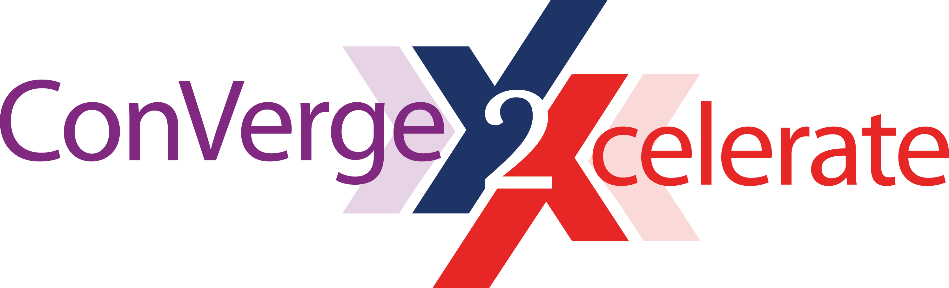 2022
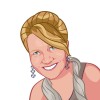 Going Under the Hood of dApps and DAOs
Dr. Ali Loveys, CMIO, ITPC
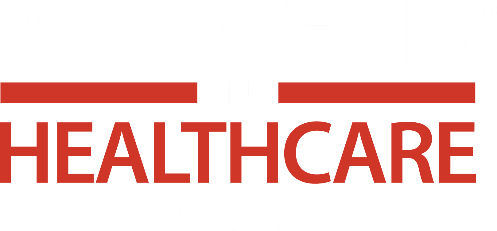 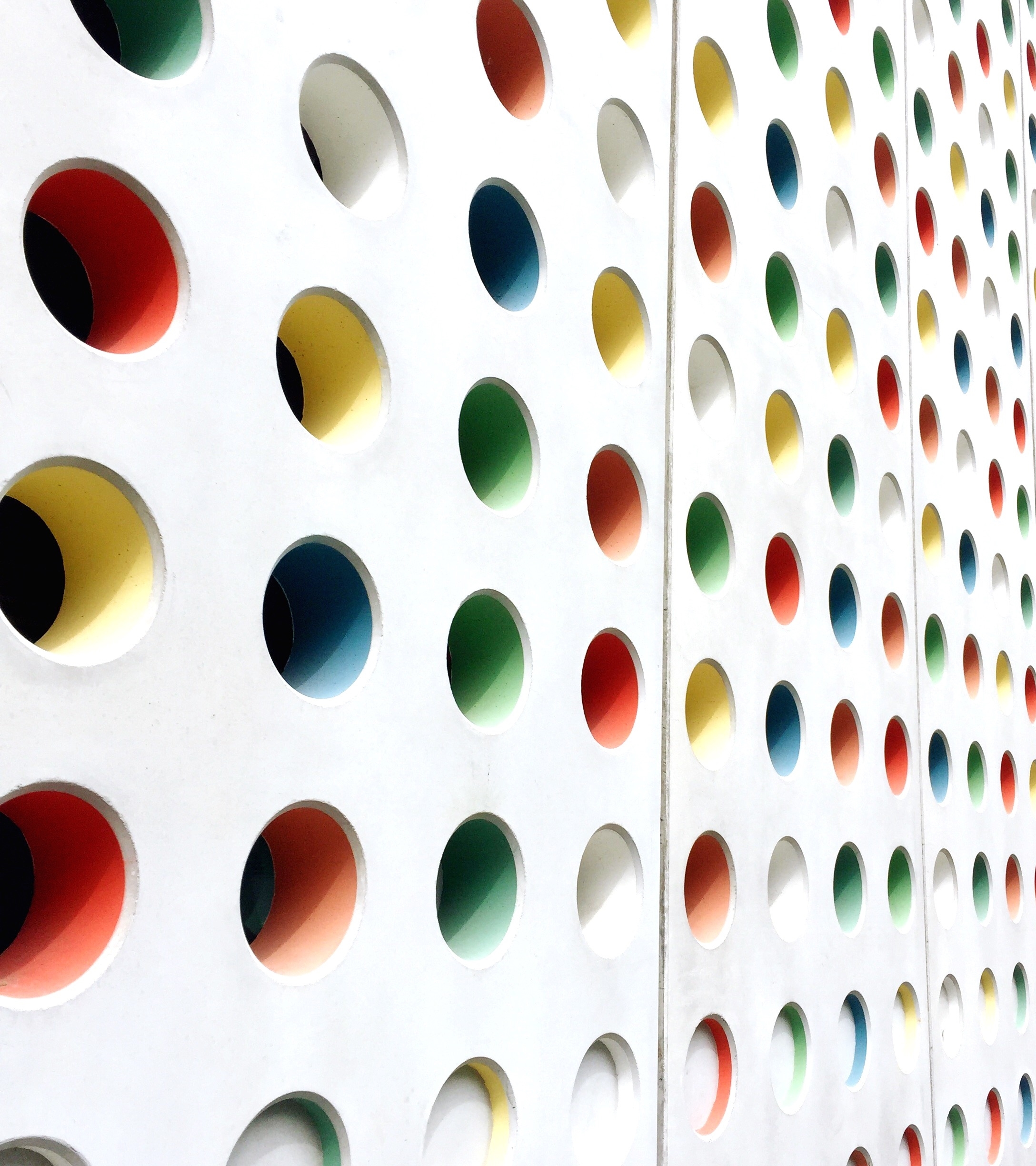 Going under the Hood
dApps and DAOs
objectives
The business case – Part i
The business case – Part ii
Are you ready
Due diligence
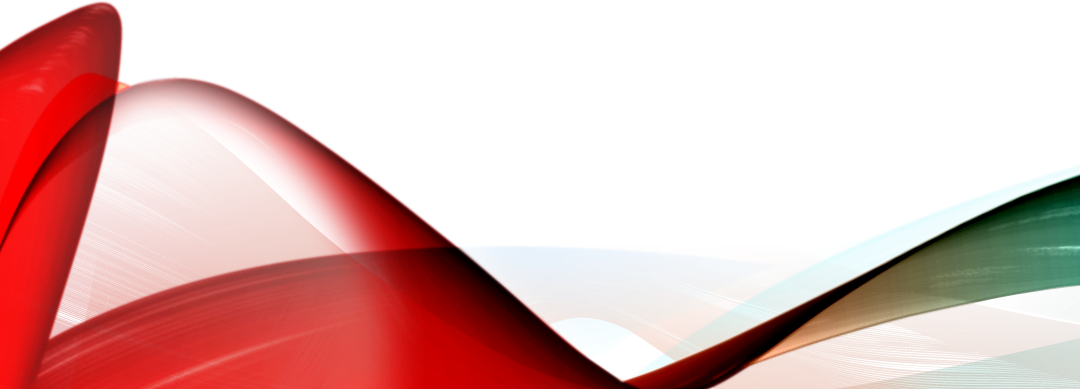 About  me
https://www.linkedin.com/in/dr-ali-loveys/
The business case for blockchain in health care — part I
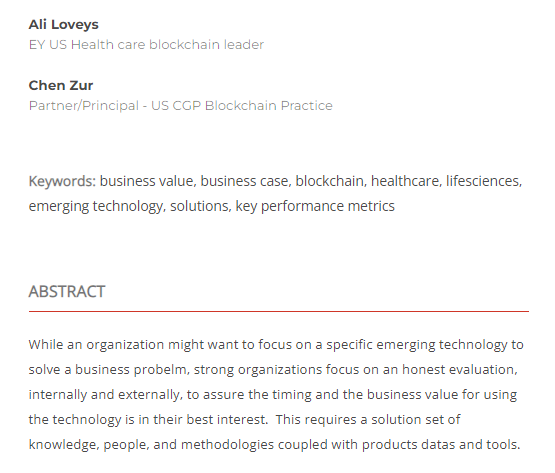 https://blockchainhealthcaretoday.com/index.php/journal/article/view/137
Benefits – WHAT blockchain enabled systems do
Manage asset data 
Increased visibility
Trust
Near real time insights
Immutable transaction record
Healthcare asset examples
Biologics
Pharmacologic
Payments
Credentials
Benefits – WHY use blockchain
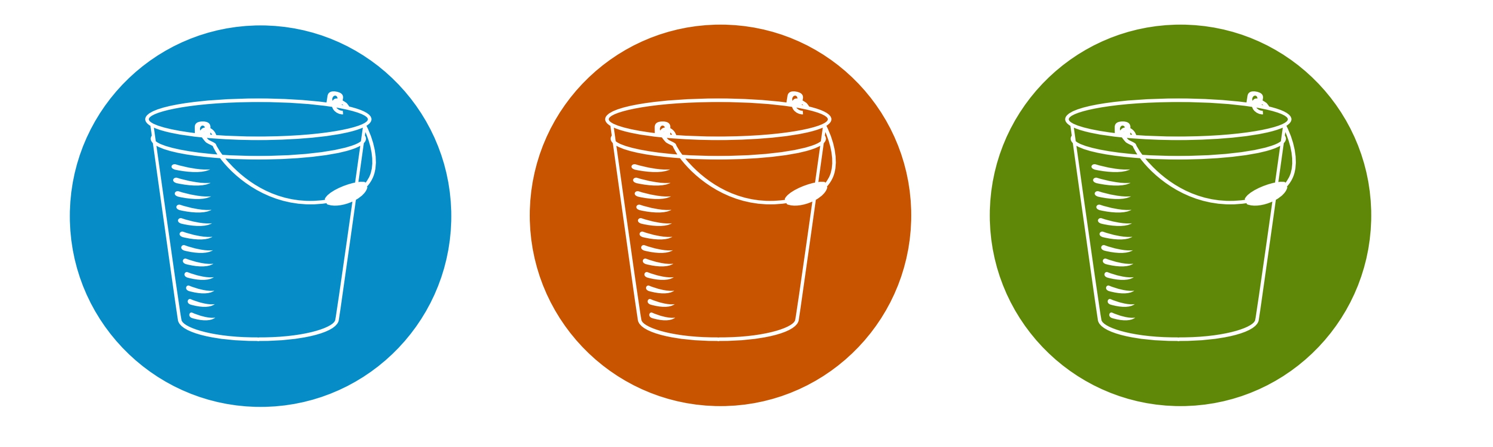 Regulatory compliance
New business capabilities
Operational efficiencies
Are you ready?
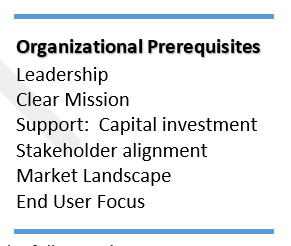 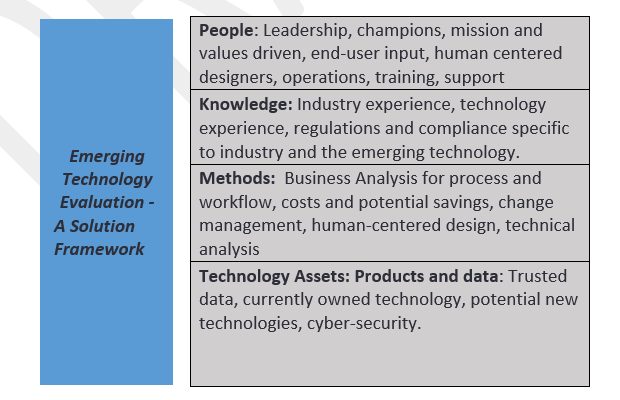 The business case for blockchain in health care — part IIQuestions 2022
Key performance indicators – Primary
Quantify the value Newco brings to the organization, stakeholders end-users
Savings
Money
Time
Revenue
Monthly recurring revenue
Daily active users (DAU)
Compliance
Money – avoid penalties
Time
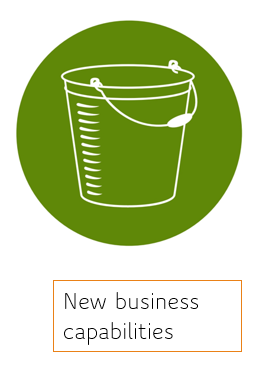 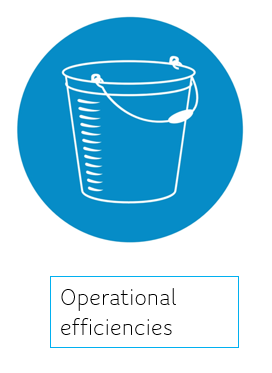 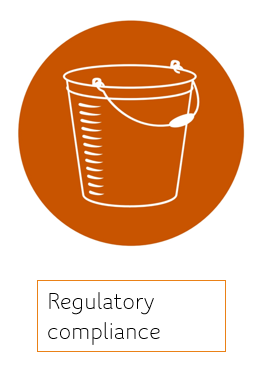 Governance
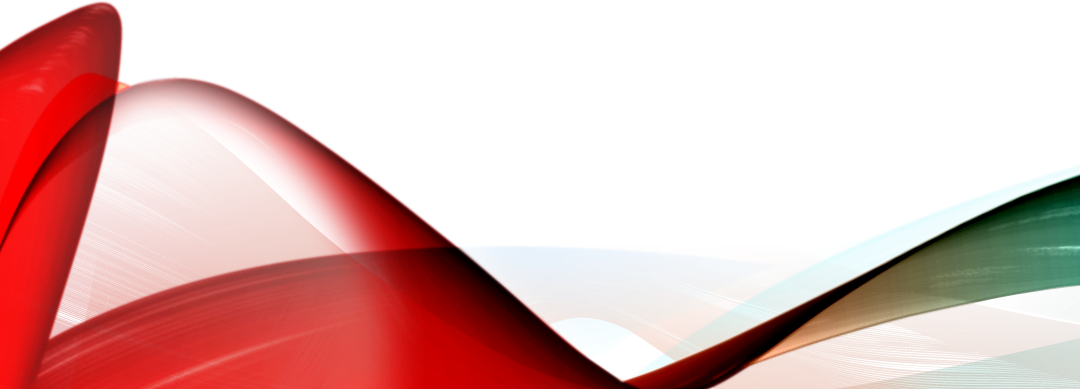 Persons 
Chief executive officer
Board of Directors
Founders
Advisors
Technologists
Software engineers
Designers
Governance
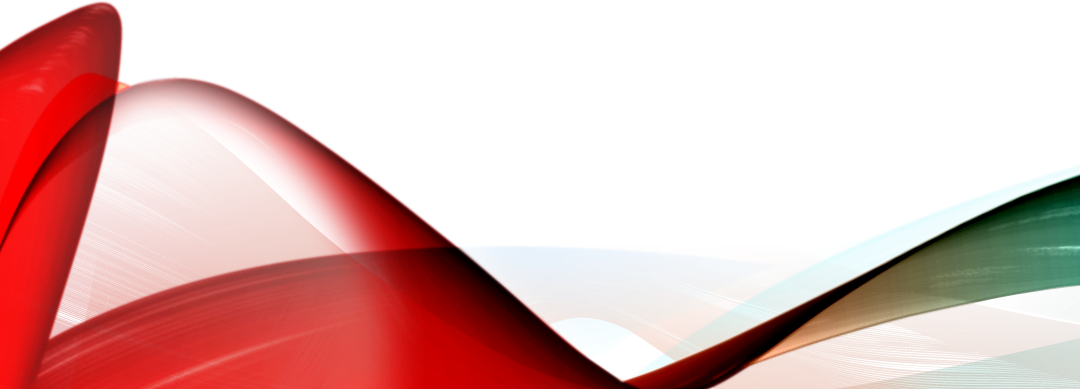 dAPP
Company structure
Stage 
409A evaluation
Intellectual property,  patents
Financing
Convertible notes
Safe notes
Venture debt
Governance
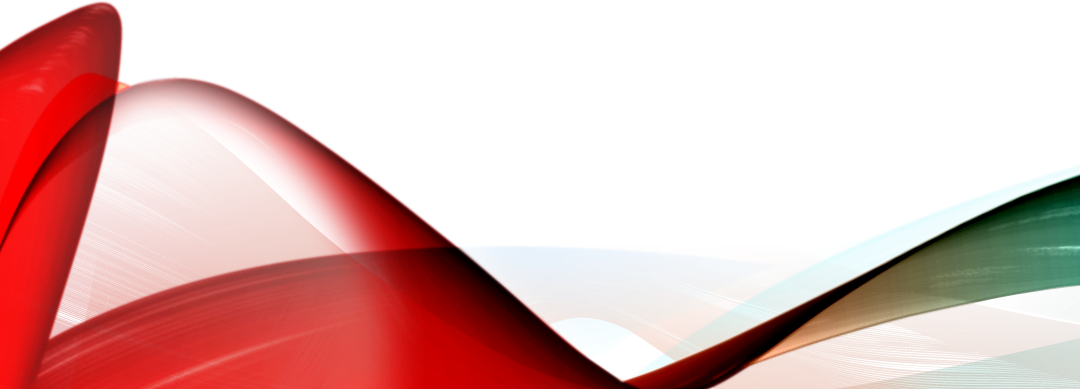 Decentralized Autonomous Organization
Rule of organization are encoded and transparent
Member owned communities
Individuals control their identities and their personal data
Contributions
Voting rights
Key performance indicators company
Technology
“Blockchain” 
Which protocol
Public/Private
Smart contracts? 
Analytics
Artificial intelligence
Machine learning
Usability
Graphical user interface (GUI) 
Dashboards
Wallet management
Human centered design